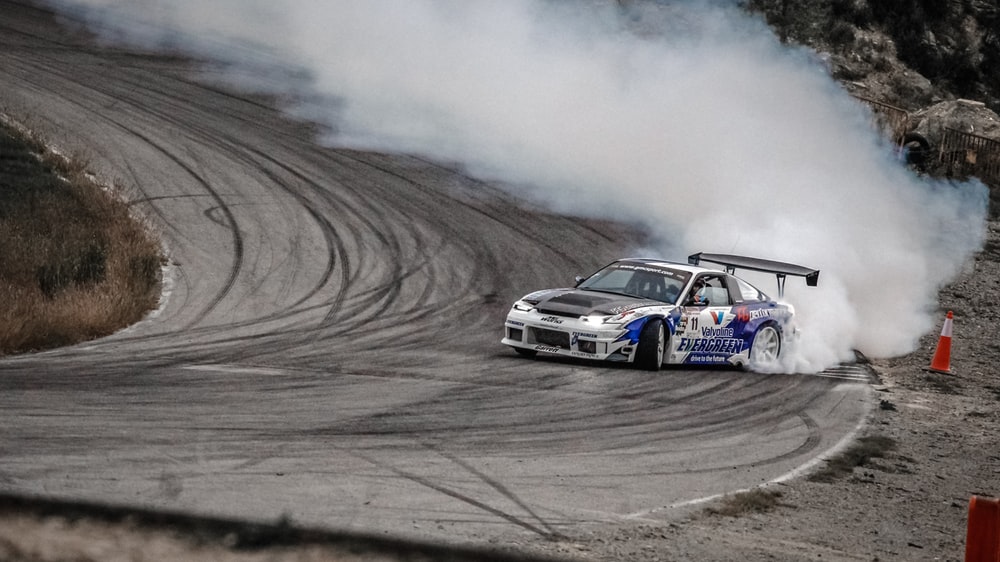 Signe indsætter foto, send evt. fotoforslag til Signe
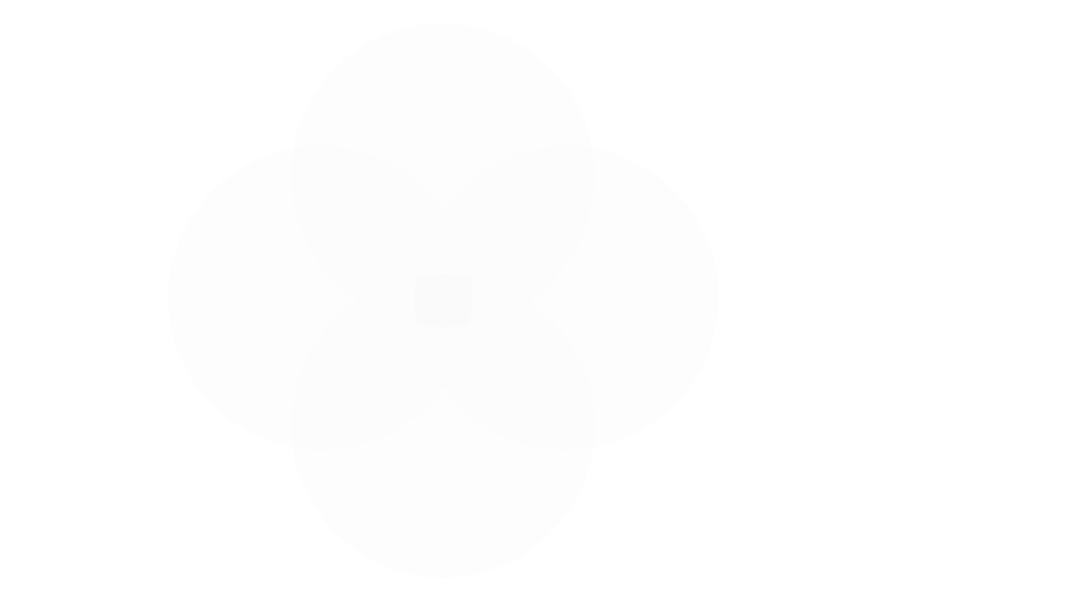 Trin for trin: Quick & dirty
Psykiatriens forbedringsværktøjskasse
Formål:
Formålet med Quick & dirty er hurtigt at finde ud af, hvad jeres problem er, og hvor stort det er.
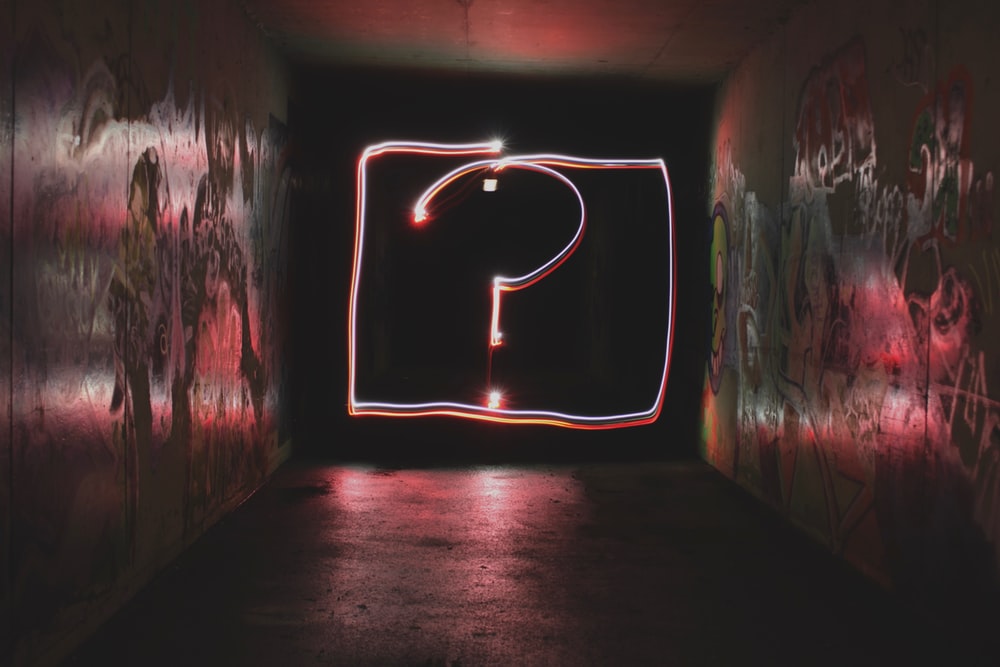 2  ▪  Psykiatrien
Sådan gør I
Lav spørgsmål om det problem, I gerne vil vide mere om. Spørgsmålene kan f.eks. komme fra arbejdsgangsanalyse mv
Find dem, der skal svare på spørgsmålene:
Spørg 3 patienter
Spørg 3 kolleger
Spørg evt. 3 pårørende
Find medarbejdere, der skal indhente svar
Aftal tidspunkt for, hvornår svar indhentes
Dan overblik over svarerne. Skriv dem evt. ned
Lav en baseline ved at kigge ca. 1 uge tilbage i eksisterende data om samme problem.
3  ▪  Psykiatrien
Få mere viden til at forstå dit system
Besøg værktøjskassen på www.psykiatri.rm.dk/forbedring og find bl.a. trin for trin-vejledning til:
Paretoanalyse
Arbejdsgangsanalyse
15 skridt
Identificere problemet
4  ▪  Psykiatrien